lingid.ee/nuudisaegnesaaremaa
Nüüdisaegne õpikäsitus – enesejuhitud, koostöine ja avatud
Tartu Ülikooli õpetajahariduse kompetentsikeskuse
üldpädevuste arendusrühm

Margus Pedaste
haridustehnoloogia professor, TÜ Pedagogicumi juhataja
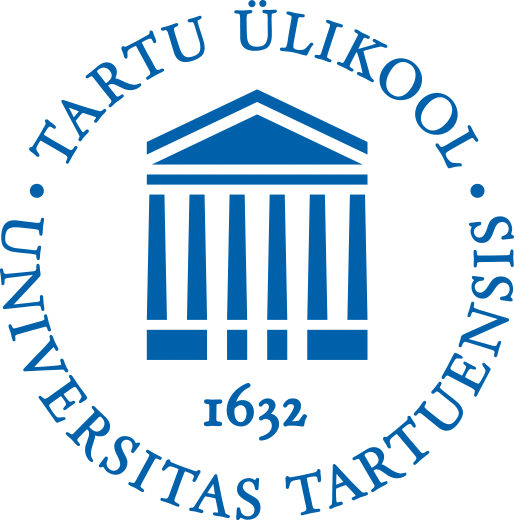 Kava
Mis on õpikäsitus?
Mis on õpikäsituse komponendid?
Milline on õpikäsituse mudel?
Tartu Ülikooli mudel
Eesti mudel
Kuidas defineerida ja hinnata õppimise eesmärke, et anda kokkuvõttes hinnang õppimise nüüdisaegsusele?
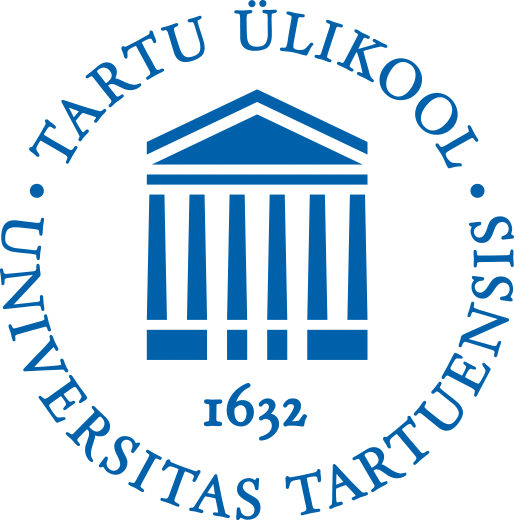 Tänu
Triin Peitel
Anni Tamm
Katrin Saks
Anzori Barkalaja
Äli Leijen
Anneli Peitel
…
Aune Valk
Tallinna Ülikool
Haridus- ja teadusministeerium
Eesti Kõrg- ja Kutsehariduse Kvaliteediagentuur
Õpetajad, koolijuhid jt...
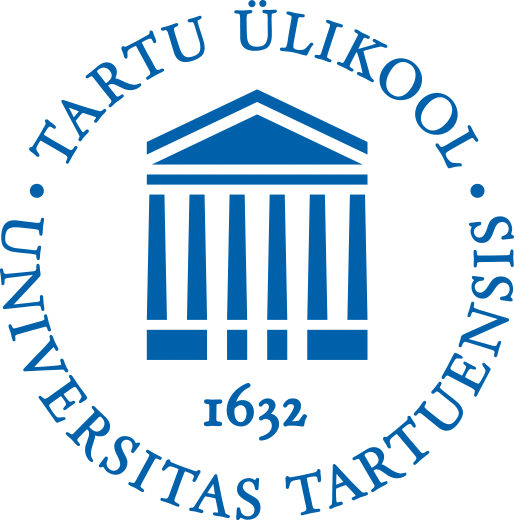 Mis on õpikäsitus?
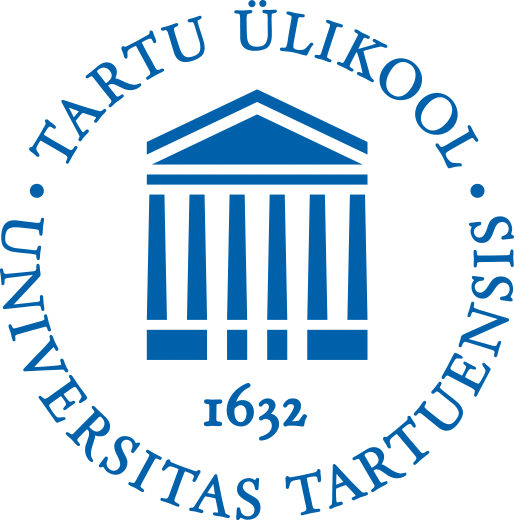 Mis on õpikäsitus?
Õpikäsitus on
arusaam sellest, 
mis eesmärkidel ja mil viisil (meetodid, keskkond) õppimine toimub,
millistes suhetes on õppeprotsessis osalejad, ning 
nende tõekspidamiste sihipärane rakendamine.

Õpikäsitus on osa laiemast koolikultuurist.
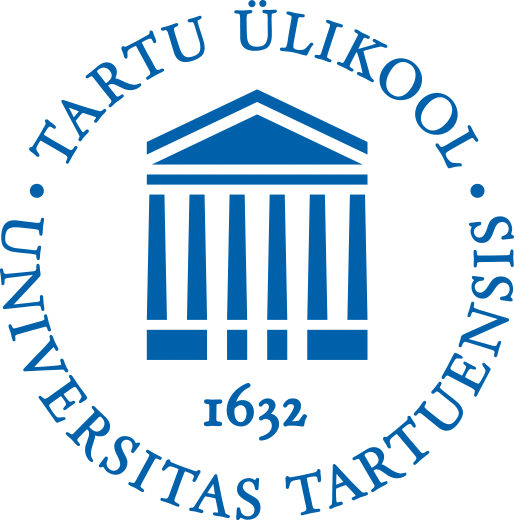 vt ka www.hm.ee/et/opikasitus
Mis on õppimise eesmärgid?
padlet.com/pedaste1/opieesmark
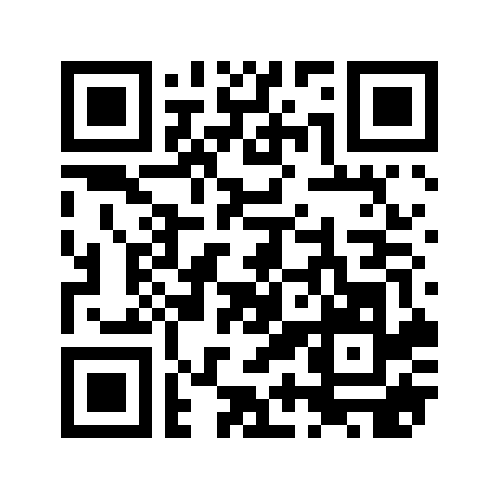 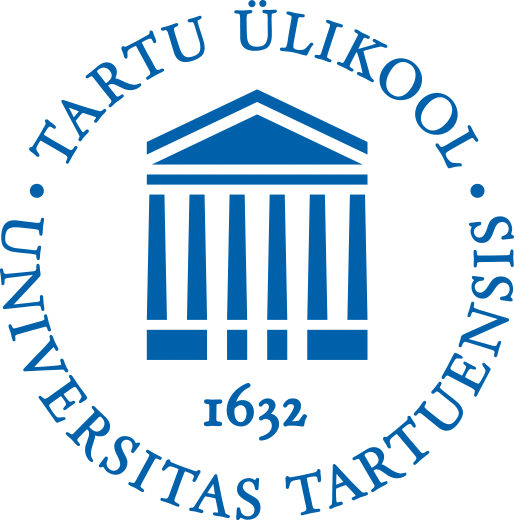 Näide: sotsiaalkonstruktivistlik õpikäsitus
21. sajandi oskused
Jagatud teadmised
Ülekantavad oskused
Teadmised(dünaamiline baas)
Oskused(vähem dünaamiline)
Elukestev õpe
Üldpädevused
Väärtused ja hoiakud (stabiilsed)
Õppimis-kultuur
Avatus
Koostöine kultuur
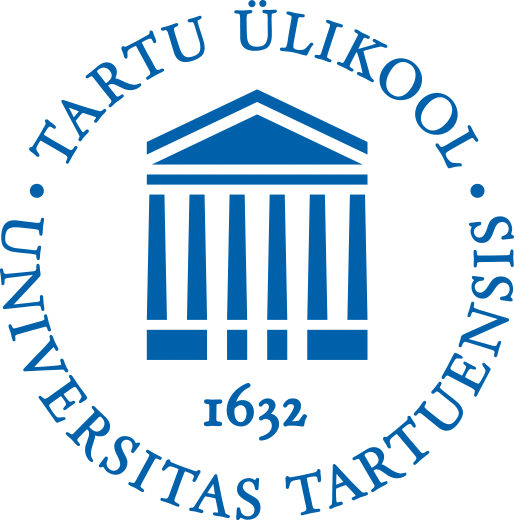 Näide: sotsiaalkonstruktivistlik õpikäsitus
Koostöine kultuur
Õppimis-kultuur
Avatus
Väärtused ja hoiakud (stabiilsed)
Elukestev õpe
Üldpädevused
Teadmised(dünaamiline baas)
Oskused(vähem dünaamiline)
Jagatud teadmised
Ülekantavad oskused
21. sajandi oskused
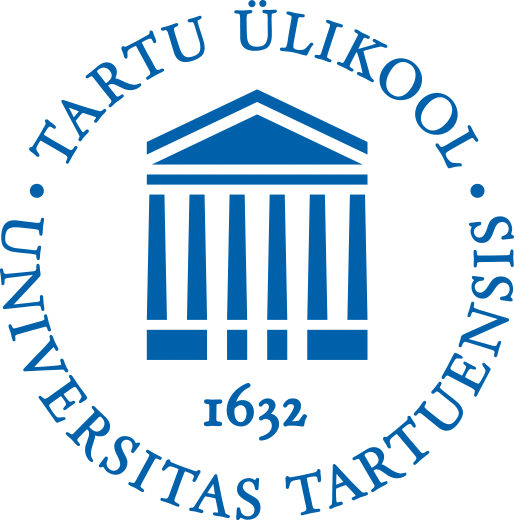 Mis on õpikäsituse komponendid?
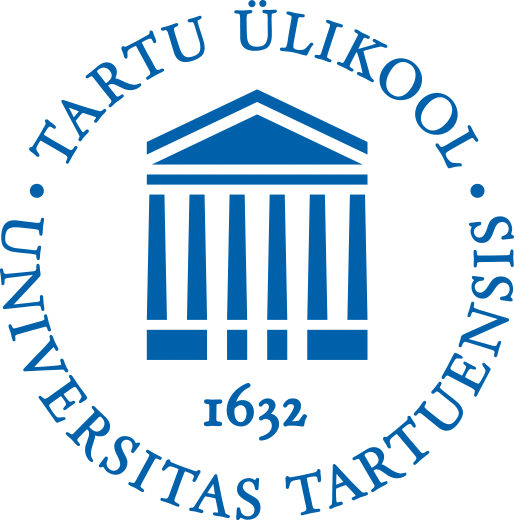 Mis on õpikäsituse komponendid?
õpilaste vajadused, eelteadmised, koos planeerimine, avatus situatsioonist lähtuvatele muudatustele
planeerimine
sõltuv õppijatest, teadmiste konstrueerimine, teadlikkus õppijate individuaalsetest erinevustest, arvestamine
õpetamispraktikad
sügav teadmine, erinevad hindamisviisid
hindamispraktikad
õpetamisprotsess
aktiivse ja kriitilise hoiaku julgustamine, õppimise toetamine, õppija-õpetaja võrdsus, mõlemad õpivad
õpetaja roll
aktiivne osaleja, otsib lahendusi, vastutab õppimise eest
õpilase roll
õpikeskkond
õppija-õpetaja ja õppija-õppija suhted toetavad tulemuste saavutamist, ühine teadmiste konstrueerimine
seosed ja suhted
lihtne küsida, turvaline vaateid esitada, julgustav
atmosfäär
arusaamine, teadmiste rakendamine, vaadete kujundamine, kriitiline mõtlemine, sügav arusaamine, teadmiste konstrueerimise protsess
arusaam õppimisest
huvi oma õpetamisoskuste arendamise vastu, enda õpetamisoskuste areng toetab õpilaste saavutusi
oma õpetamise arendamine
pedagoogiline areng
teadlikkus oma õpetamisoskustest, õppimine läbi refleksiooni
pedagoogiline teadlikkus
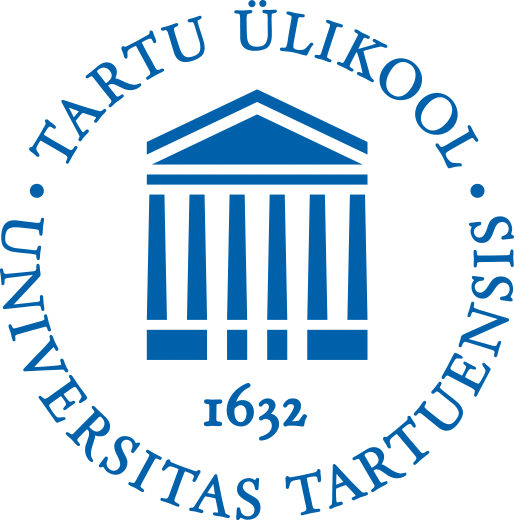 Postareff ja Lindblom-Ylänne, 2008
Milline on õpikäsituse mudel?
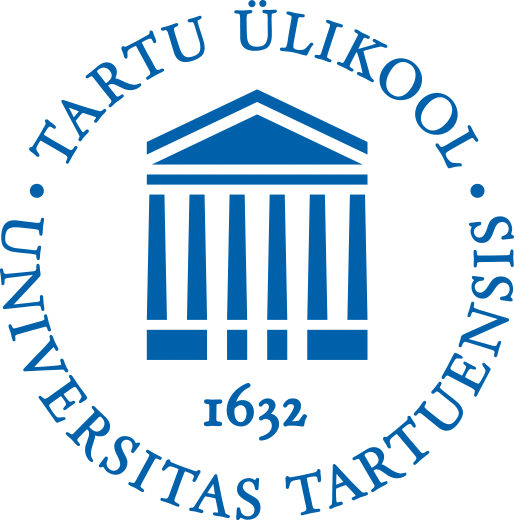 Nüüdisaegse õpikäsituse mudel (TÜ)
sisaldab õppima õppimist, teadmiste baasi loomist ja motivatsiooni kujundamist, strateegiate õppimist; koostöine konstrueerimisprotsess, milles omandatu on ülekantav situatsioonide ja kontekstide vahel
enesejuhitud õpe
avatud ja seoseid loov
hoiak
arusaam õppimisest ja õpetamisest
koostöine õpe
positiivsed emotsioonid
avatud, koostööd soodustav, ise eesmärkide seadmist ja saavutamise juhtimist toetav; positiivseid emotsioone loov; personaliseeritud
elukestev
õppimine
sisemine motivatsioon
õpikeskkond
valmisolek ebakindluseks
dünaamiline teadmiste ja oskuste baas
konstruktivistlik, koostöine; arutelu ja refleksioon; hinnatakse ka protsessi ja koostööoskusi, emotsionaalseid aspekte; protsessi juhtimine antakse järk-järgult õppijale üle; strateegiate teadvustamine
õpetamis- ja õppimis-protsess
avatus
refleksioonioskus
Elemendid
Eesmärgid
Kategooriad
Sihid
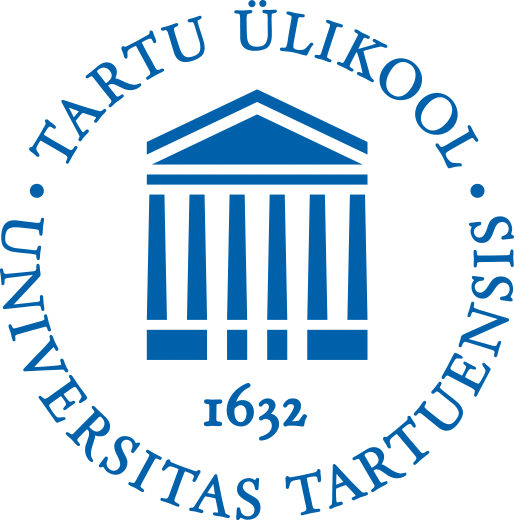 Õpi-eesmärgid
Laiemad sihid
Nüüdisaegse õpikäsituse mudel
Ainealased teadmised ja oskused
Enese-teostus
Tööturu muutused
Õpioskused
Ühiskondlikud muutused
ÕPPIJA ARENG
Koostöö-oskused
Avatus
Tehnoloogia areng
Enese-juhtimine
Elukestev õppimine
Subjektiivne heaolu
Poliitilised valikud
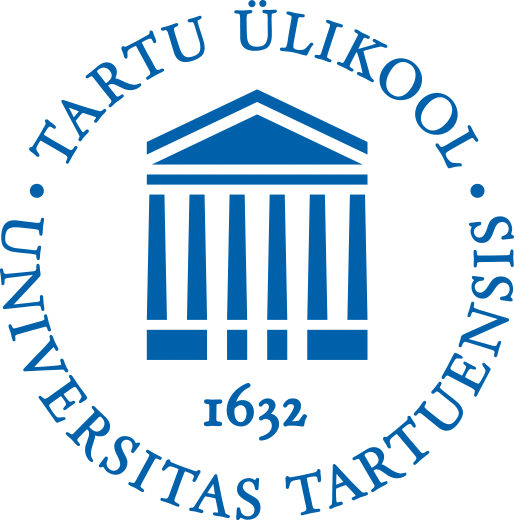 Mis on sellelt mudelilt puudus?
Üks lühike mõte (sõna) korraga!
answergarden.ch/551280
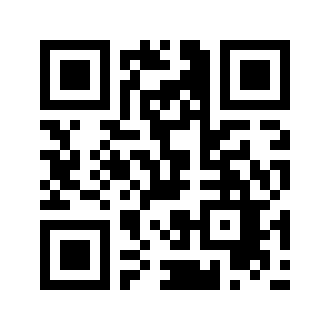 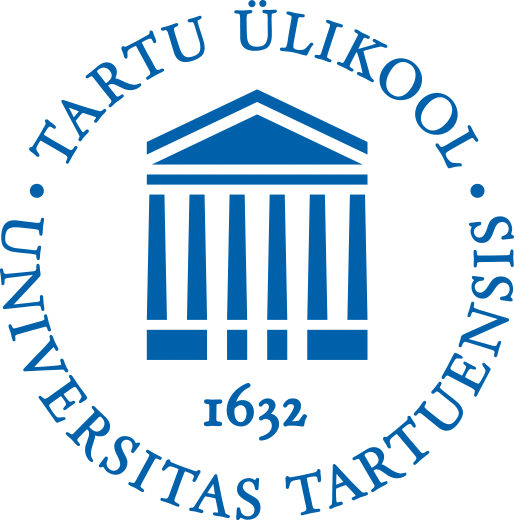 Kuidas defineerida ja hinnata eesmärke, mille saavutatus näitab õpikäsituse nüüdisaegsust?
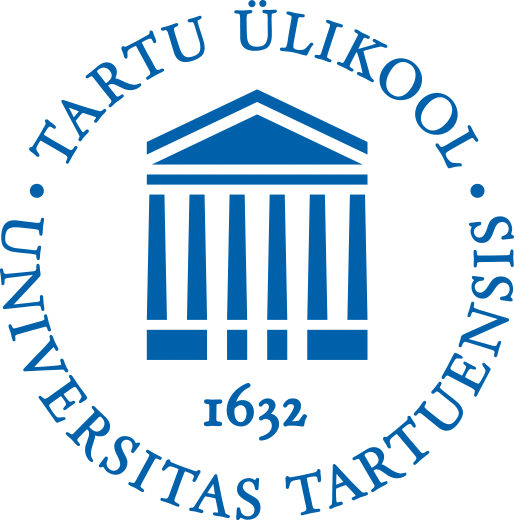 Ainealased teadmised ja oskused
Teadmiste hulga kasv maailmas (!)
Mis on oluline 10 aasta pärast? (robotid...)
Pigem vaja mõelda üldisematele oskustele
Nt loodusteadustes loodusteaduslik kirjaoskus
Lihtsustatult on loodusteadusliku kirjaoskuse kontekstis vaadeldavad ja arendatavad kolm dimensiooni:
loodusteaduslikud teadmised ja oskused ning nendega seonduvalt otsuste tegemise oskused,
uurimuslikud oskused ning 
loodusteadustega seonduvaid tegevusi toetavad hoiakud ja väärtushinnangud.
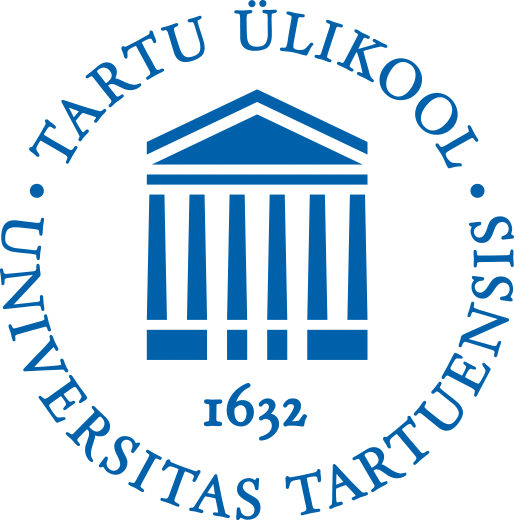 Näide: hinnatavad tunnused
Näide: tulemused 7. klassis
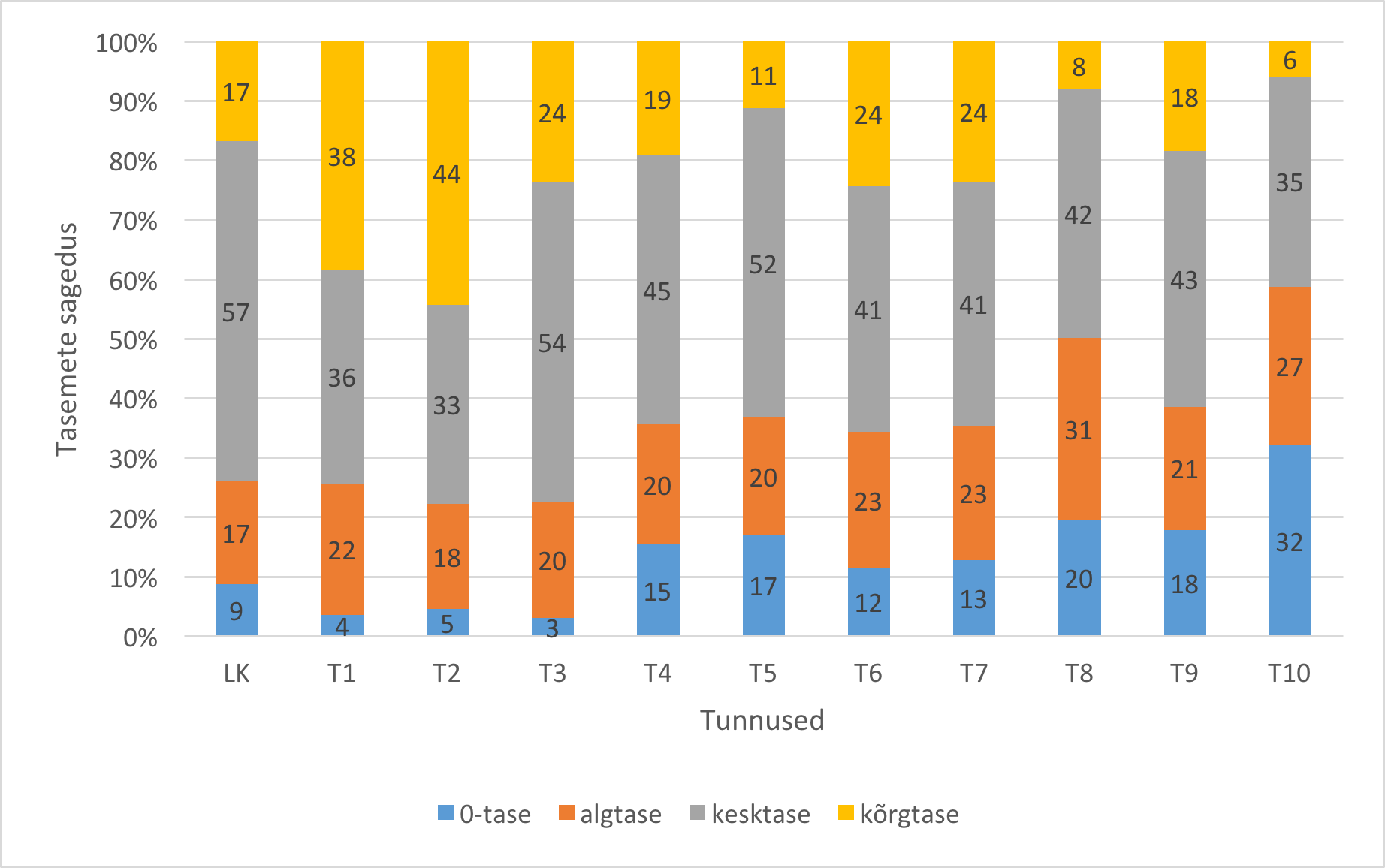 Õpilaste sagedus erinevatel tasemetel loodusteadusliku kirjaoskuse (LK) ja selle erinevate tunnuste (T1–T10) osas.
Õpioskused
„oskus kasutada õpistrateegiaid oma õpitegevuse organiseerimisel, õppematerjali omandamisel ja kordamisel“
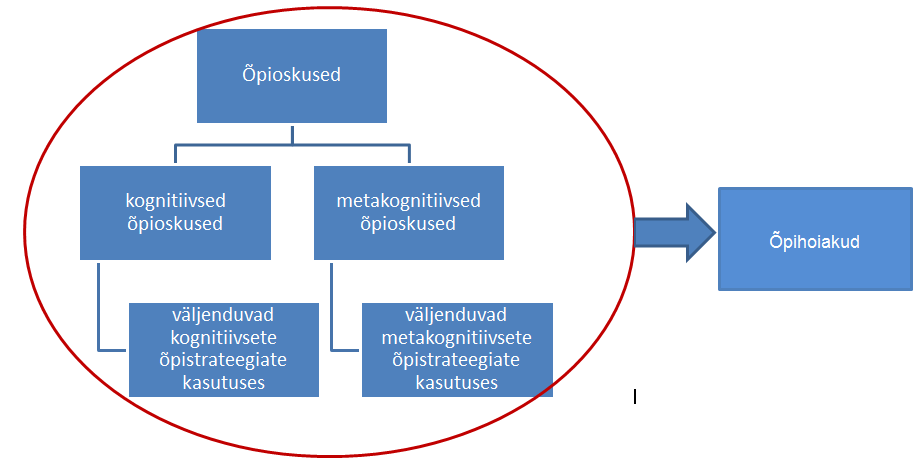 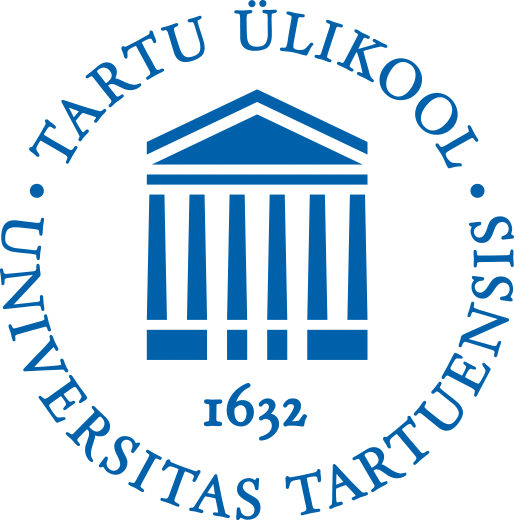 Õpioskuste süsteemne hindamine
Õpiprotsessi erinevad etapid
Eelnev läbimõtlemine, planeerimine, aktiveerimine
Jälgimine
Kontroll
Reageerimine ja reflekteerimine
Õpiprotsessi regulatsiooni tasemed
Kognitsioon (tunnetusprotsessid) ja metakognitsioon
Motivatsioon (afektiivsed protsessid)
Käitumuslikud protsessid
Kontekstuaalsed protsessid
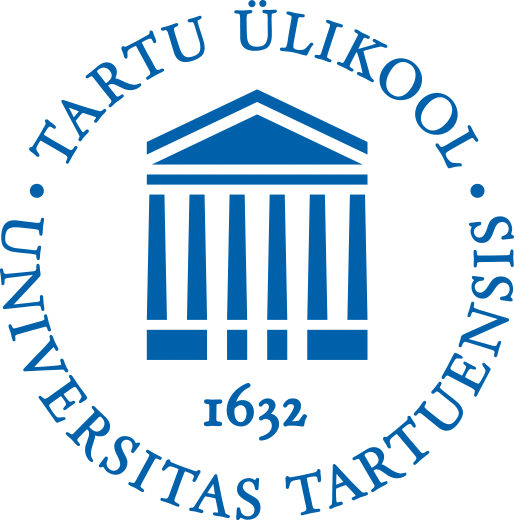 Pintrich, 2000
Koostööoskused
Koostöö on kvaliteetne interaktsioon rühmas, kus 
liikmed on huvitatud õppimisest ja
koos teadmiste omandamise suunas töötamisest
toetab jagatud teadmise koosloomist ja
seega saavutatakse sügavam arusaam ning uue teadmise loomine
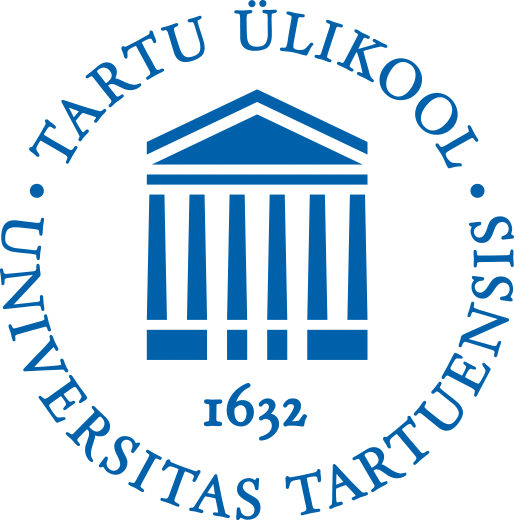 Martínez-Fernández, Corcelles, & Cerrato-Lara, 2011
Koostööoskuste süsteemne hindamine
Õpetajatele neli alaskaalat: dialoog, otsustamine, tegutsemine ja hindamine. Alaskaalad on omavahel tugevas positiivses korrelatsioonis, mis viitab skaala poolt mõõdetavale koostöisusele kui ühtsele konstruktile (Teacher Collaboration Assessment Survey (TCAS) (Woodland, Lee ja Randall, 2013).
Õpilastele viis alaskaalat: pühendumine rühmatööle, informatsiooni otsimine ja jagamine, rühmakaaslastega suhtlemine, kriitiline ja loov mõtlemine, hea läbisaamine kaaslastega (The Teamwork Skills Inventory. Strom ja Strom, 2011).
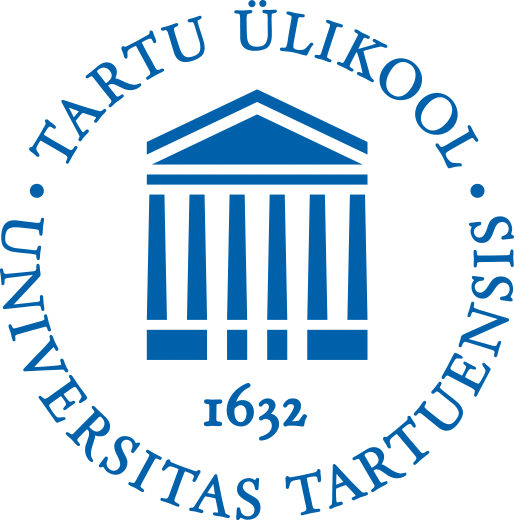 Martínez-Fernández, Corcelles, & Cerrato-Lara, 2011
Enesejuhtimine
Mõiste täiskasvanuharidusest, kus seda mõistetakse kui õppija initsieeritud tegevust oma õpivajaduste väljaselgitamisel, õpieesmärkide sõnastamisel, õppematerjalide ja -strateegiate valikul ja rakendamisel ning õpitulemuste hindamisel (Knowles, 1975).
Eelduseks on eneseregulatsiooni oskus ning enda autonoomia tunnetus, tegutsemine sisemiste, mitte väliste ajendite või surve tõttu.
Saks, K. (2017). Süstemaatiline kirjanduse ülevaade õppijate eneseregulatsiooni mõõtevahenditest. http://hdl.handle.net/10062/55715
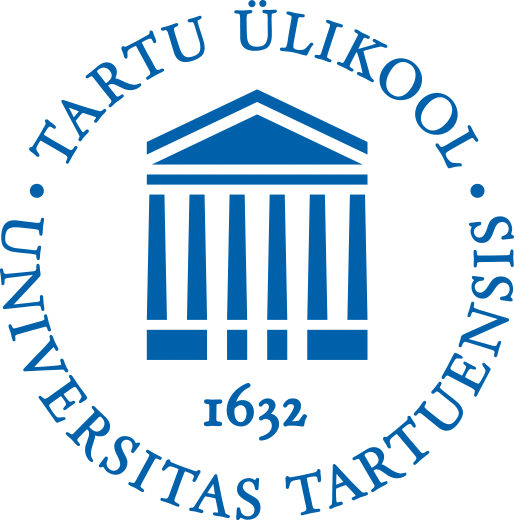 Subjektiivne heaolu
Positiivsed emotsioonid. Emotsioon on defineeritud kui
sotsiaalselt konstrueeritud olemise viis (psühholoogiliste, füsioloogiliste ja käitumuslike aspektidega), mis 
valmistab ette teatud viisil käitumiseks ning 
tekib teadlikest ja mitteteadlikest hinnangutest tajutud edule oma eesmärkide saavutamisel või 
suhtlemise käigus standardite ja uskumuste säilitamisel sotsiaal-ajaloolises kontekstis (Schutz, Hong, Cross, & Osbon, 2006).
Hinnatakse 2–5 faktorit:
positiivne ja negatiivne afekt;
afektiivne, käitumuslik ja kognitiivne kaasatus;
kaasatud käitumine ja kaasatud emotsioon, ükskõikseks jättev käitumine ja ükskõikseks jättev emotsioon;
rõõm, armastus, kurbus, viha ja hirm.
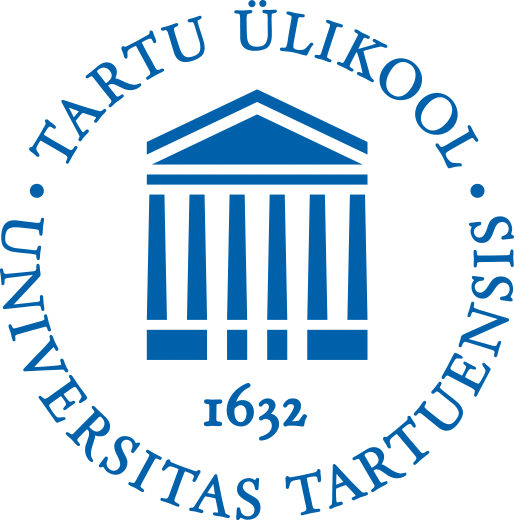 Kokkuvõte
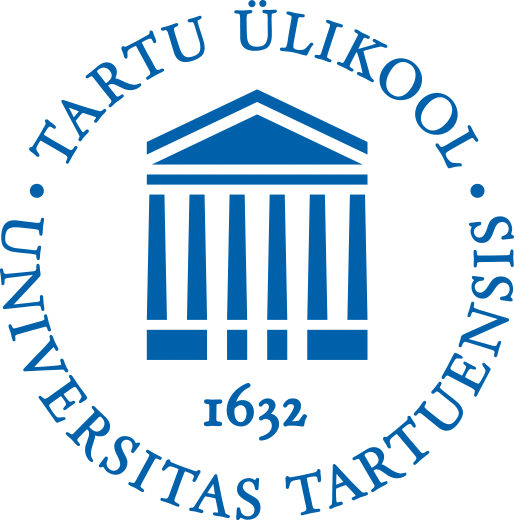 Milline on teie kokkuvõte?
lingid.ee/saaremaatagasiside
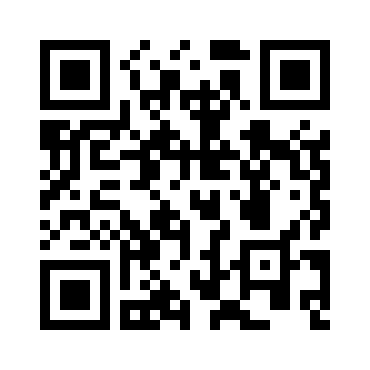 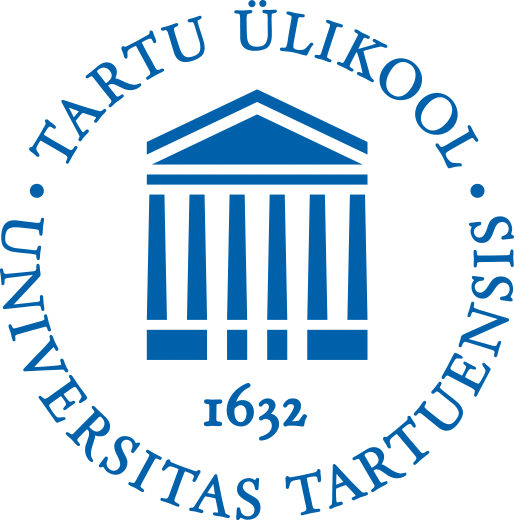 Kokkuvõte
Nüüdisaegne õpikäsitus aitab ühiskonnas kujundada avatud hoiaku, elukestva õppimise ning teostada igaühel ennast vastavalt oma võimetele (kaasav haridus!).
Erinevad uuringud (nii rahvusvaheliselt kui ka Eestis) näitavad, et koolides valdav õpikäsitus võiks olla nüüdisaegsem.
Nüüdisaegset õpikäsitust iseloomustavad spetsiifiline arusaam õppimisest, õpikeskkonnast ning õppimis- ja õpetamisprotsessist.
Õpikäsituse kujundamisel on vaja selle eesmärke süsteemselt hinnata, sekkumisi ja õppematerjale välja töötada.
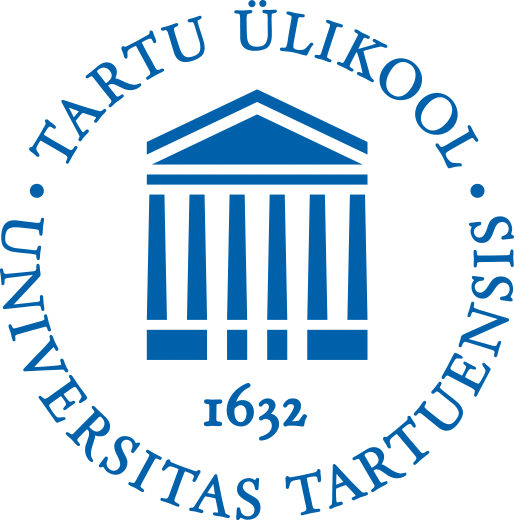 lingid.ee/nuudisaegnesaaremaa
Aitäh!
Tartu Ülikool on valmis teiega koostööks!
Margus Pedaste
margus.pedaste@ut.ee
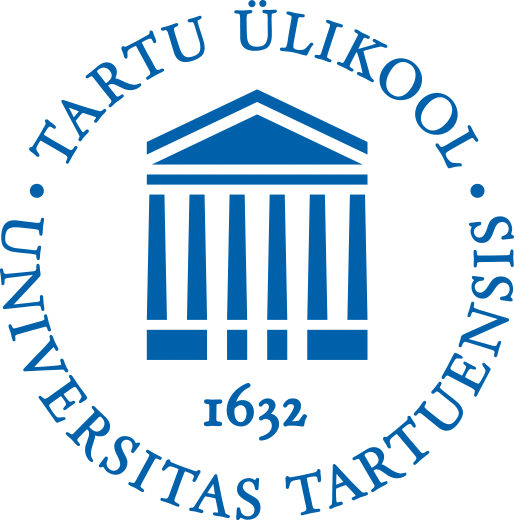